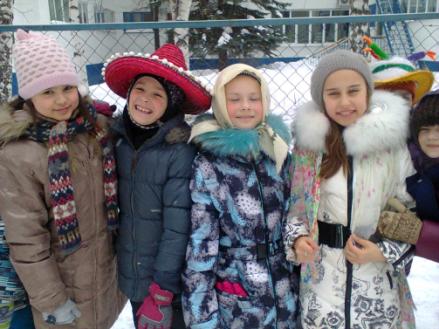 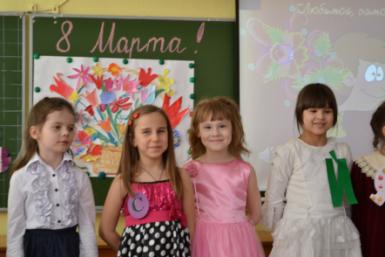 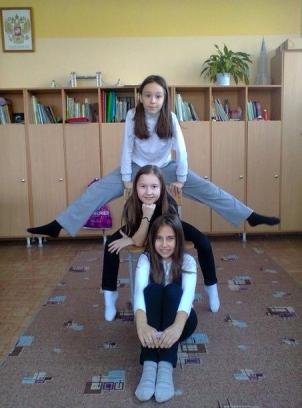 Елизавета
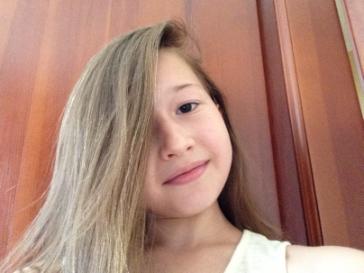 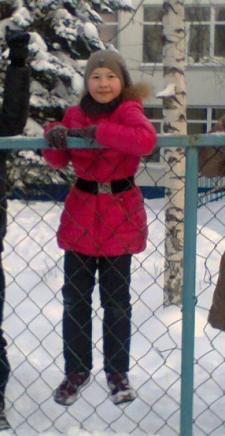 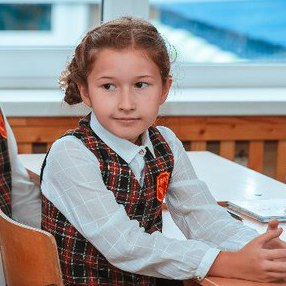 Л Ю Д М И Л А
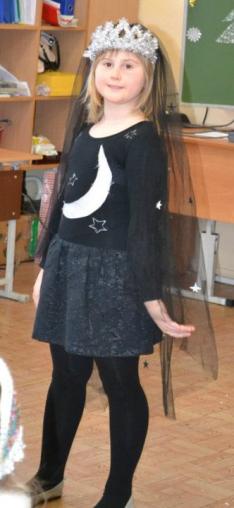 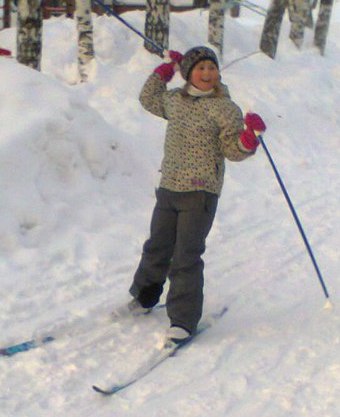 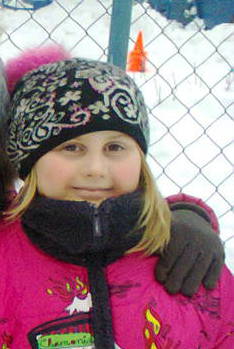 П ОЛИНА
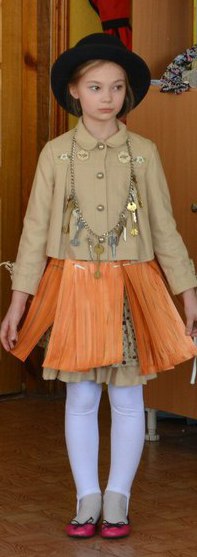 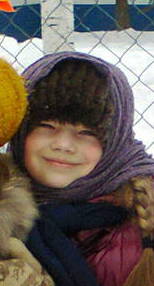 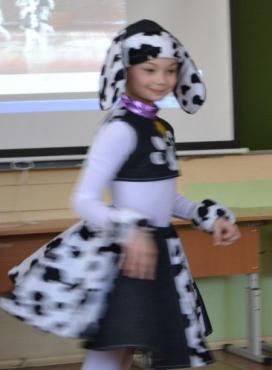 М А Р И Я
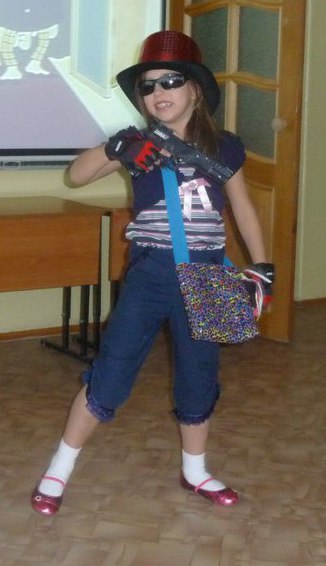 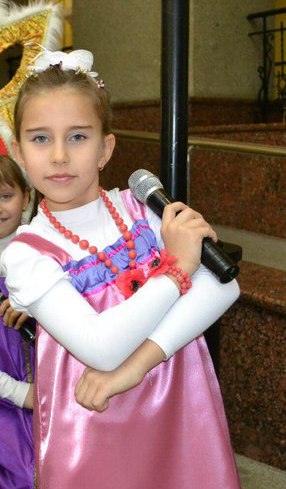 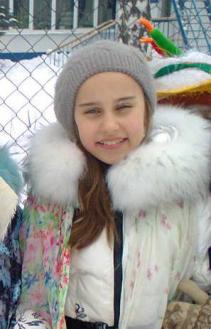 ЭЛЬМИРА
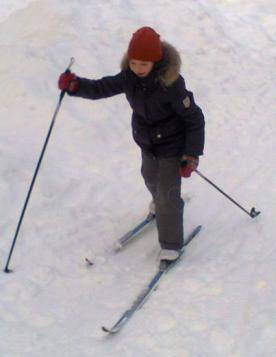 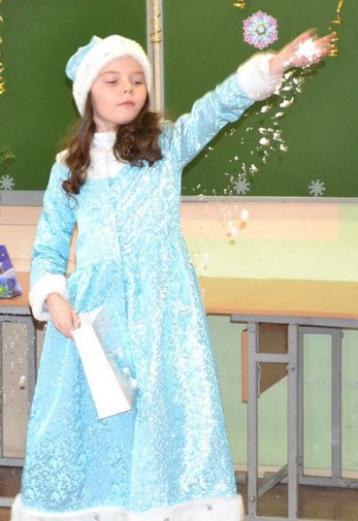 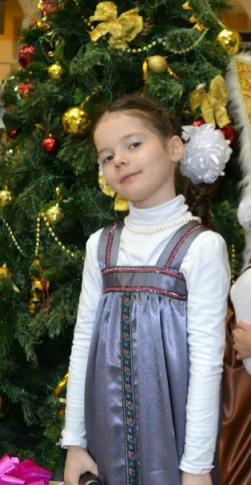 СОФИЯ
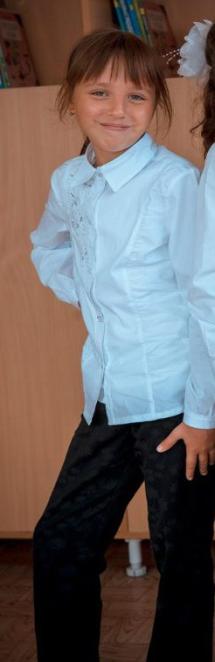 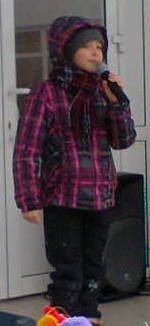 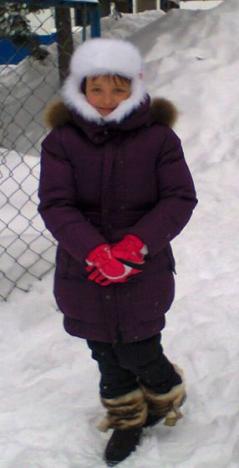 КСЕНИЯ
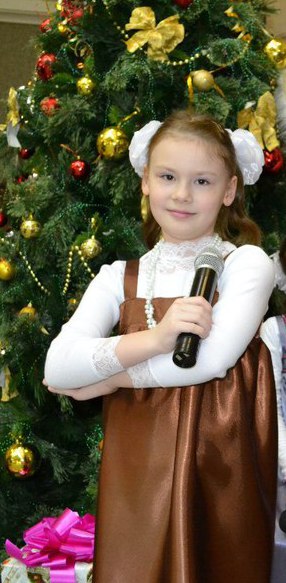 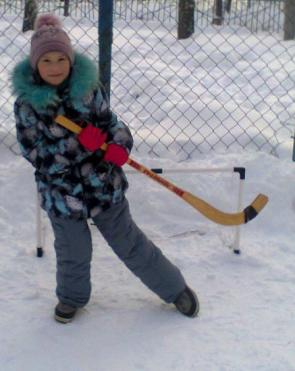 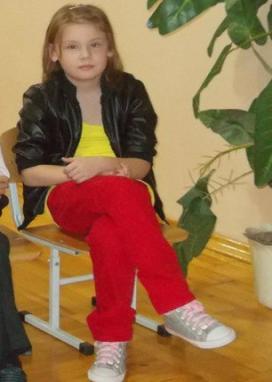 МАРИЯ
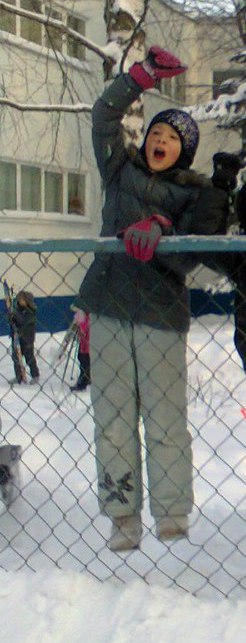 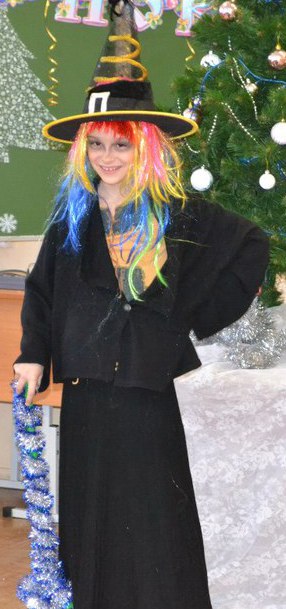 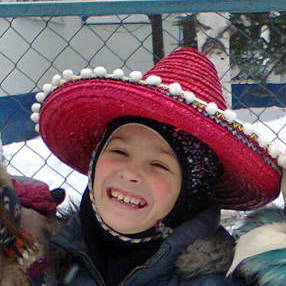 ЭЛЕОНОРА
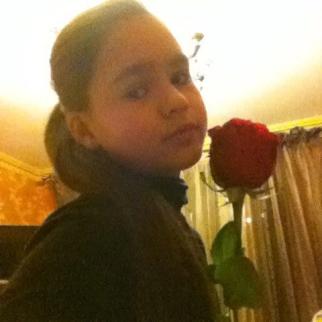 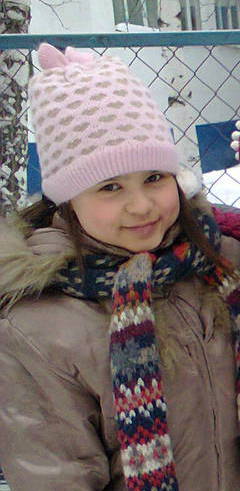 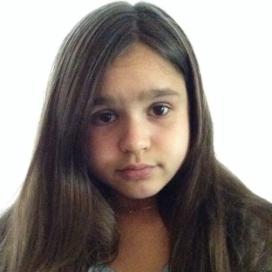